ПАМЯТКА
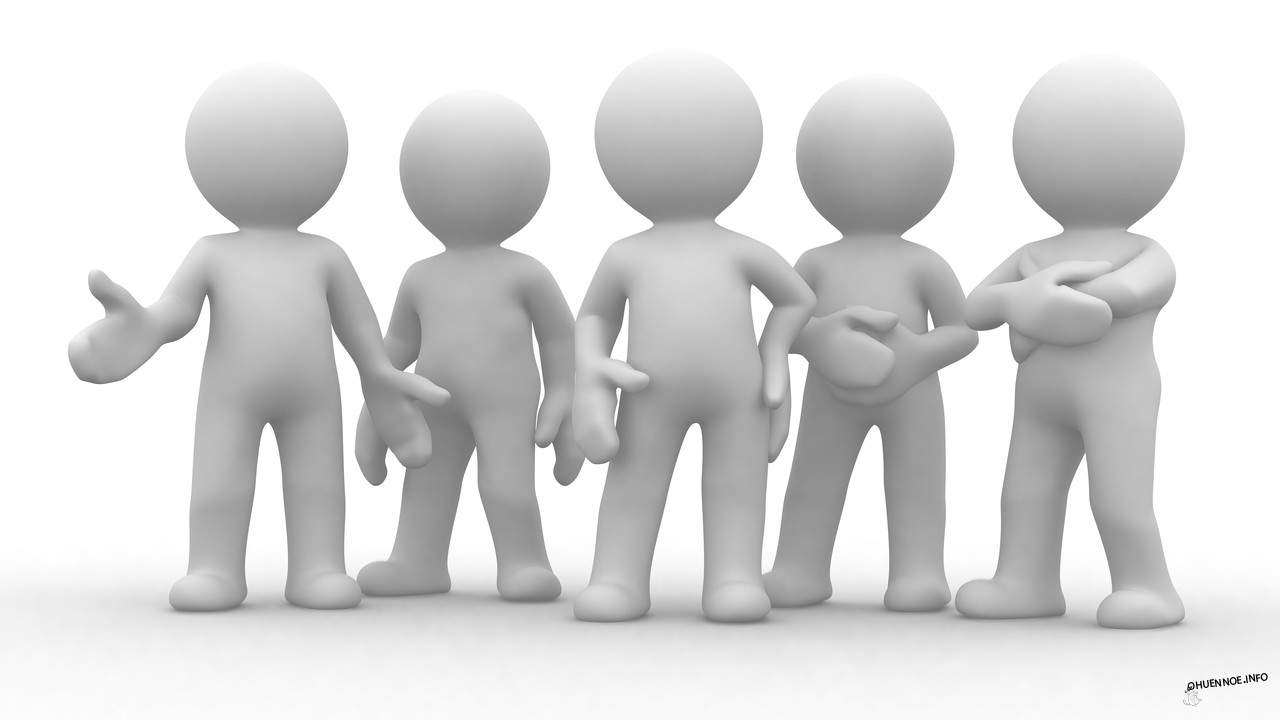 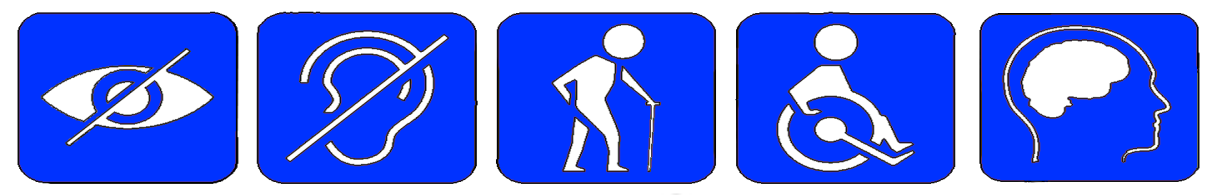 для инвалидов и маломобильных 
групп населения 
по  вопросам получения услуг и 
помощи со стороны 
персонала в ГБУ ДО 
«Молодежный творческий 
Форум Китеж плюс»
Уважаемые посетители ГБУ ДО 
«Молодежный творческий 
Форум Китеж плюс»!
Предлагаем Вам ознакомиться с информацией  о порядке обеспечения  доступа в здание нашего учреждения инвалидам и другим маломобильным гражданам, об особенностях оказания им услуг и о дополнительной помощи со стороны персонала учреждения.
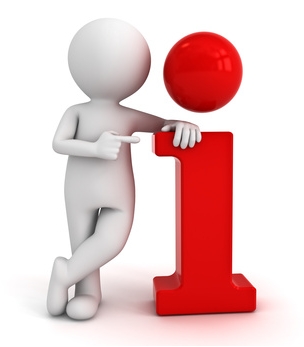 Наше учреждение имеет следующее оснащение, обеспечивающее доступ на объект и к оказываемым услугам инвалидам и маломобильным гражданам:
Оборудован  пандус для инвалидов и МГН на пути движения к центральному входу.
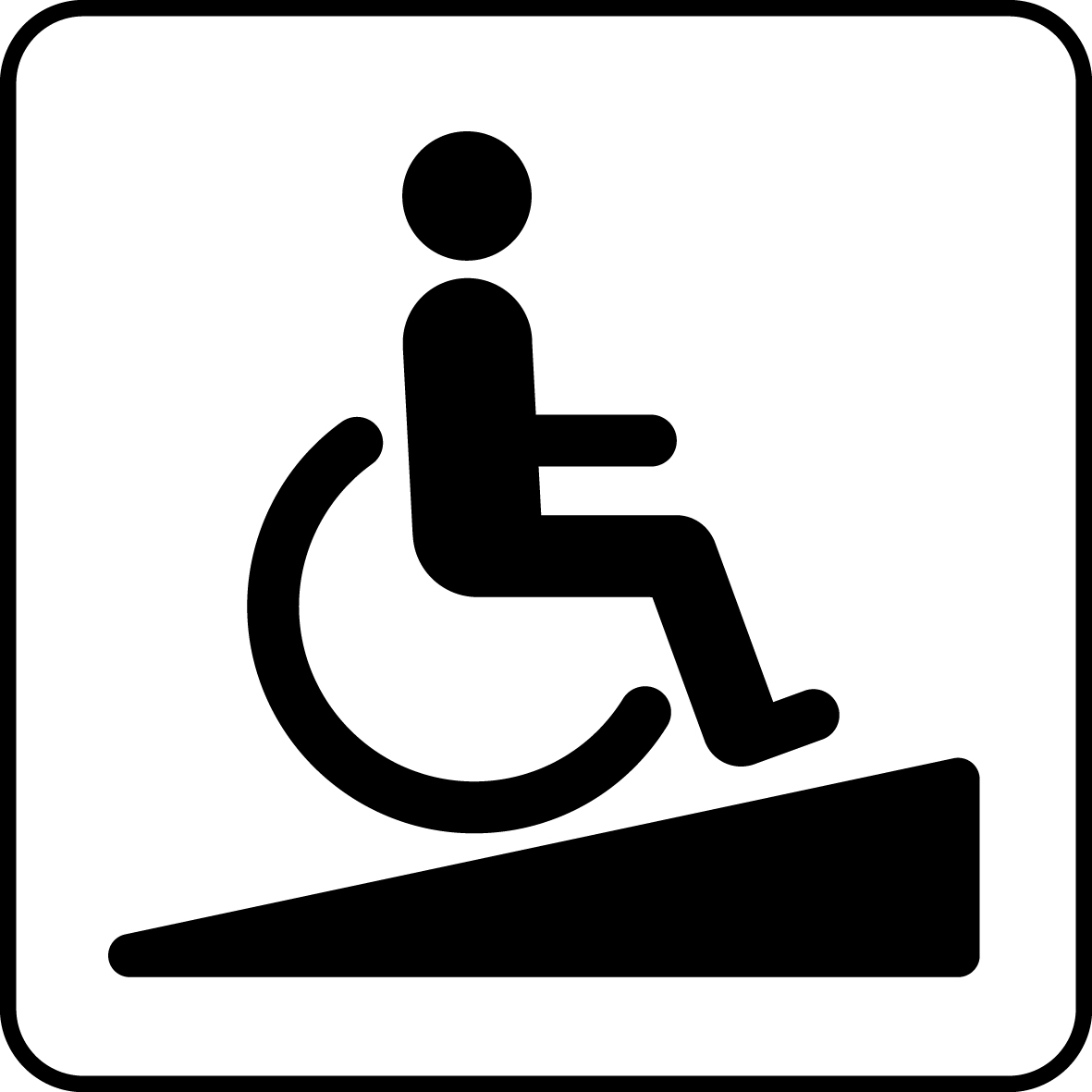 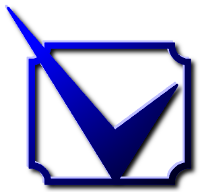 Имеется перекатной пандус, обеспечивающий плавное преодоление препятствий
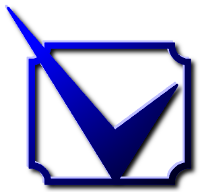 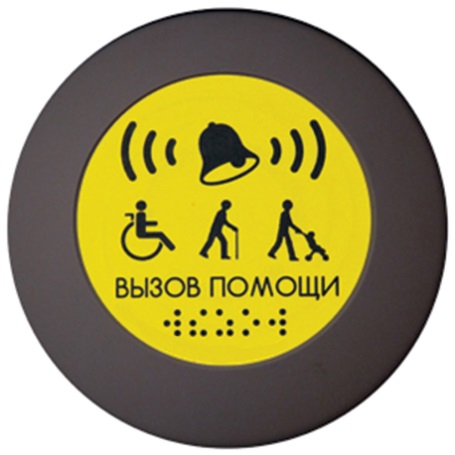 При входе в здание имеется кнопка вызова помощи персонала.
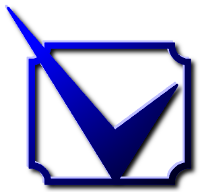 При входе на объект имеется вывеска с названием  и графиком работы учреждения, выполненных рельефно-точечным шрифтом Брайля на контрастном фоне.
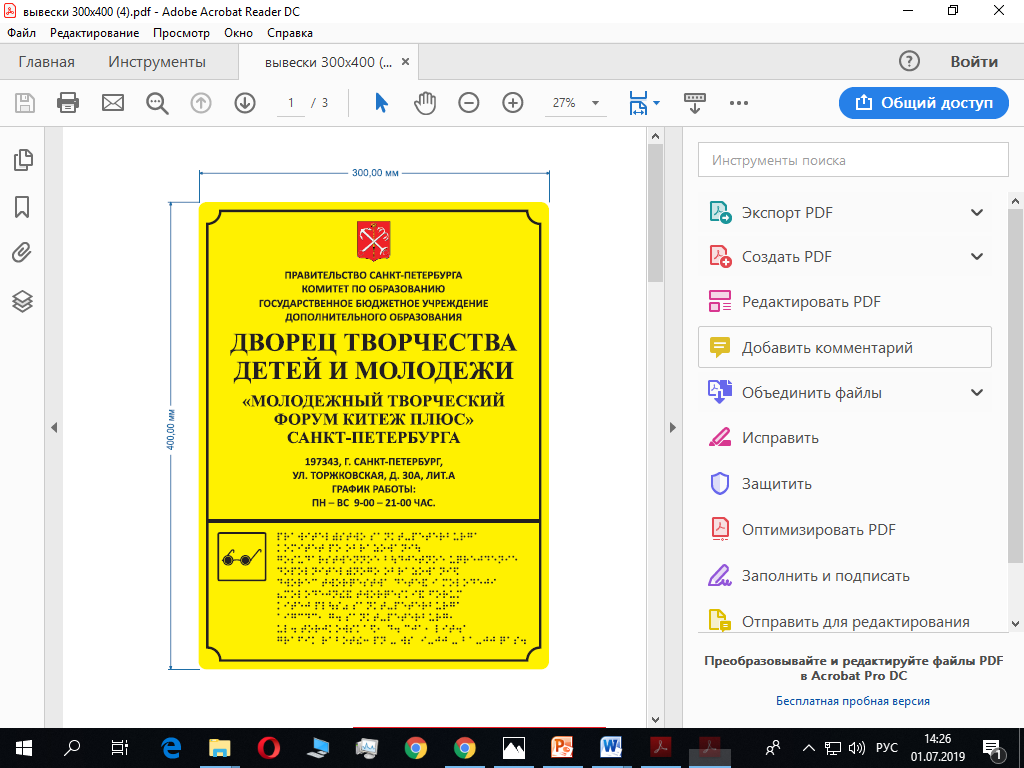 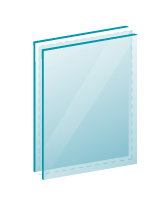 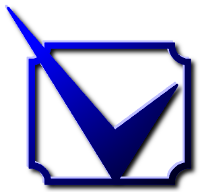 На стеклянных поверхностях дверей здания приклеены контрастные наклейки.
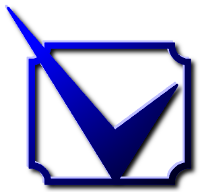 В фойе здания размещена тактильная мнемосхема расположения кабинетов и помещений на 
1 этаже и бегущая строка.
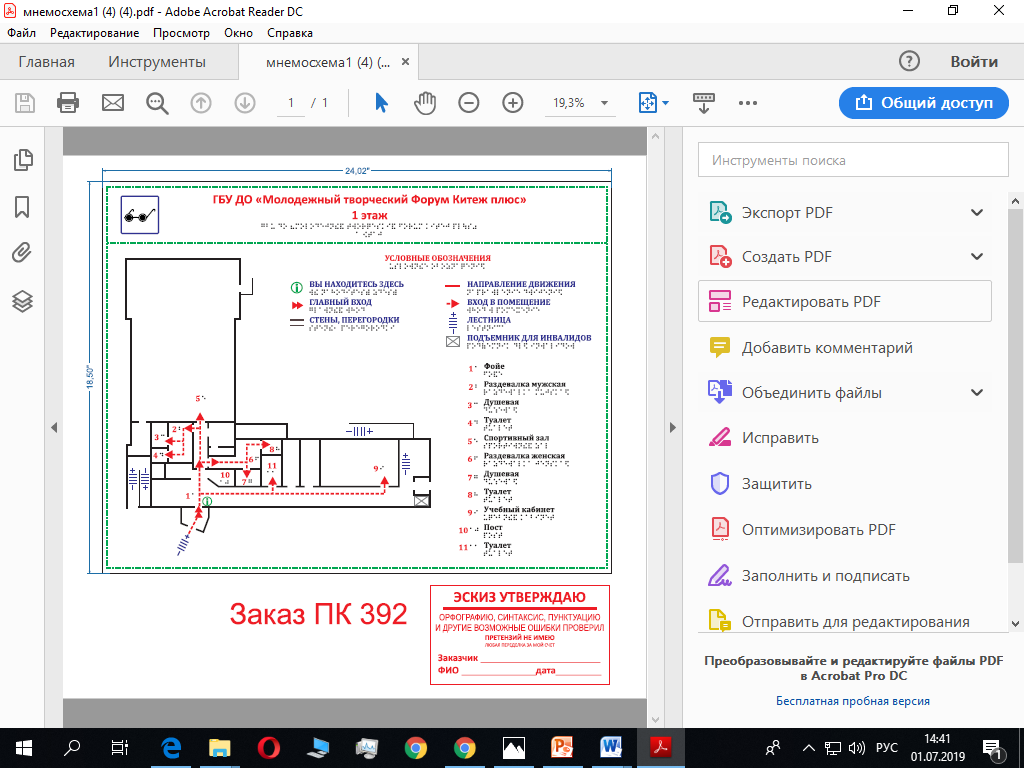 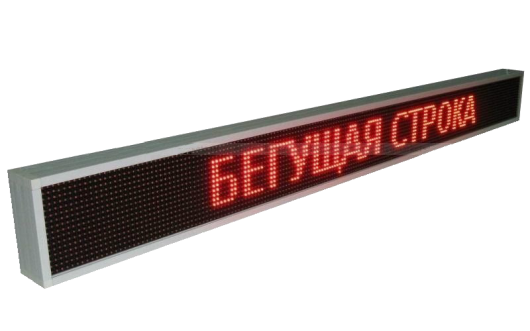 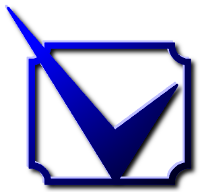 Контрастные полосы нанесены на края ступеней лестницы снаружи и внутри здания.
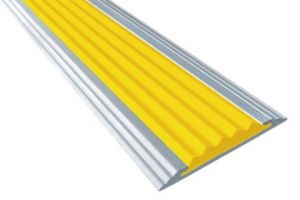 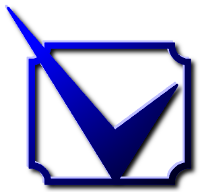 На поручнях лестниц внутри здания наклеены контрастные полоски.
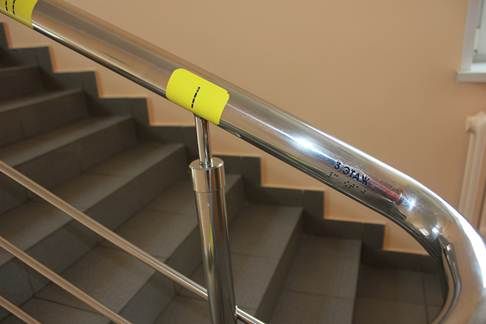 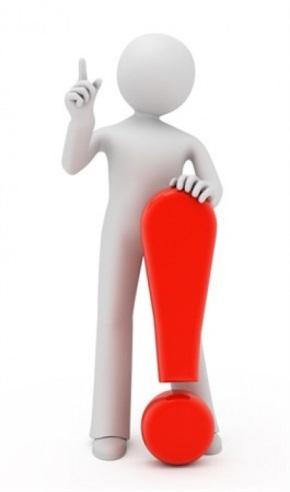 Учреждение предоставляет услуги на объекте – осуществление образовательной деятельности по дополнительным общеобразовательным программам.
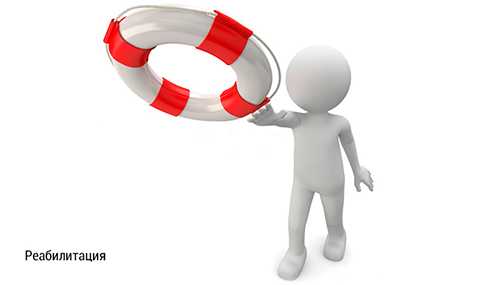 Необходимая дополнительная помощь оказывается силами сотрудников учреждения.
Для вызова сотрудника воспользуйтесь кнопкой вызова на входе или позвоните по телефону:
409-80-70
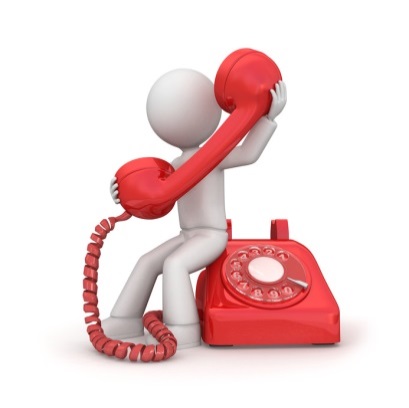 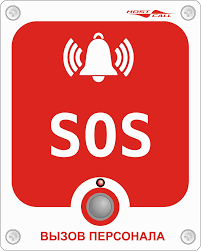 По вопросам обеспечения доступности здания и помещений учреждения, получаемых услуг, а также замечаний по этим вопросам можно обращаться к ответственному сотруднику – Воронковой В.И., 
телефон: 409-80-70.
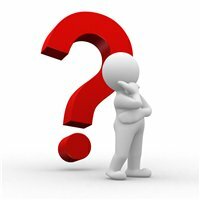